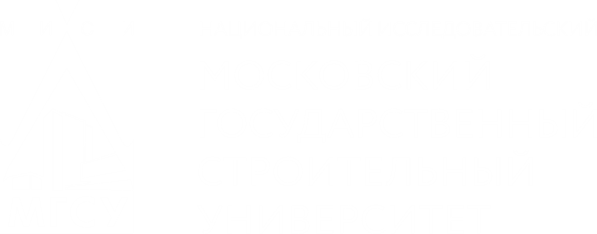 ТЕМА ПРЕЗЕНТАЦИИ
ТЕКСТ
Докладчик
Конференция «Учись строить будущее» 2024
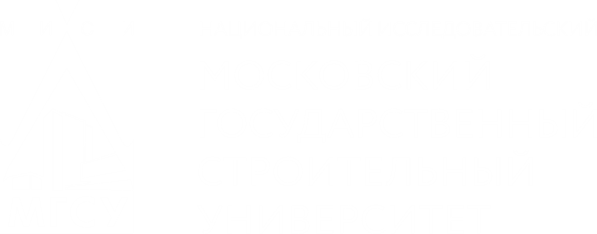 СПАСИБО ЗА ВНИМАНИЕ!
Конференция «Учись строить будущее» 2024